MSC PAOLA Pilot Boarding Arrangement
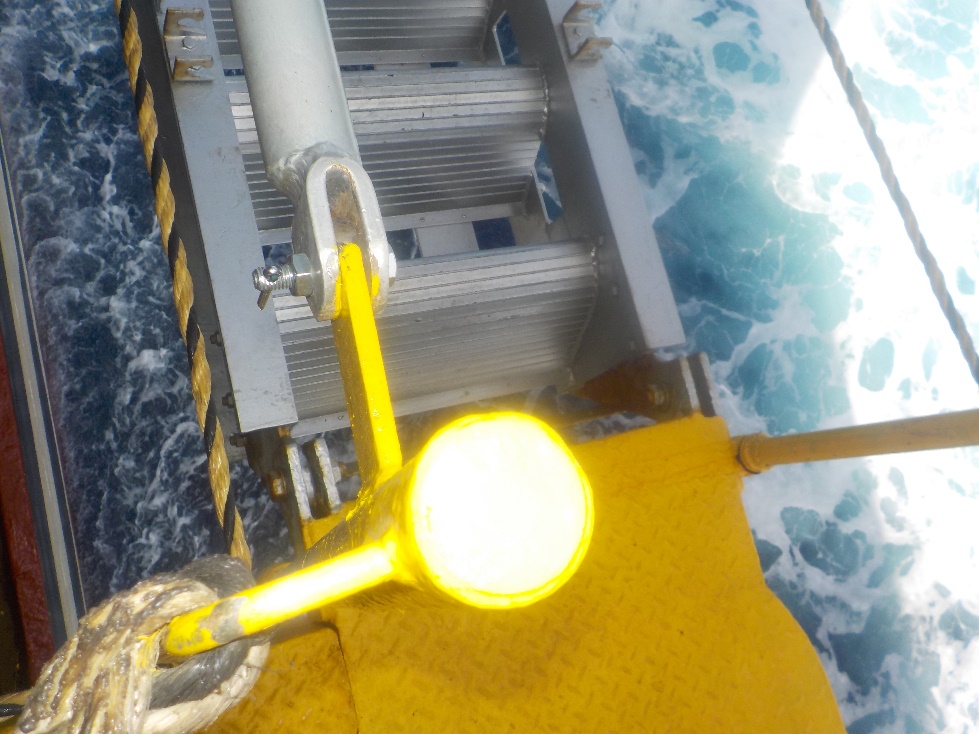 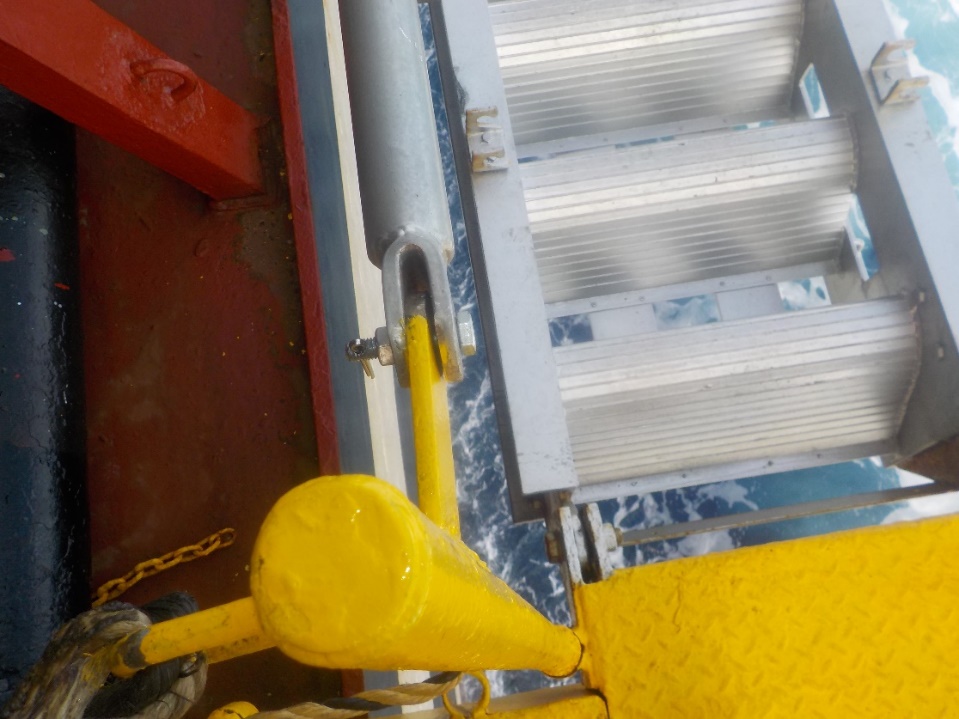 Combination ladder railing secured with nut and bolt.
MSC PAOLA Pilot Boarding Arrangement
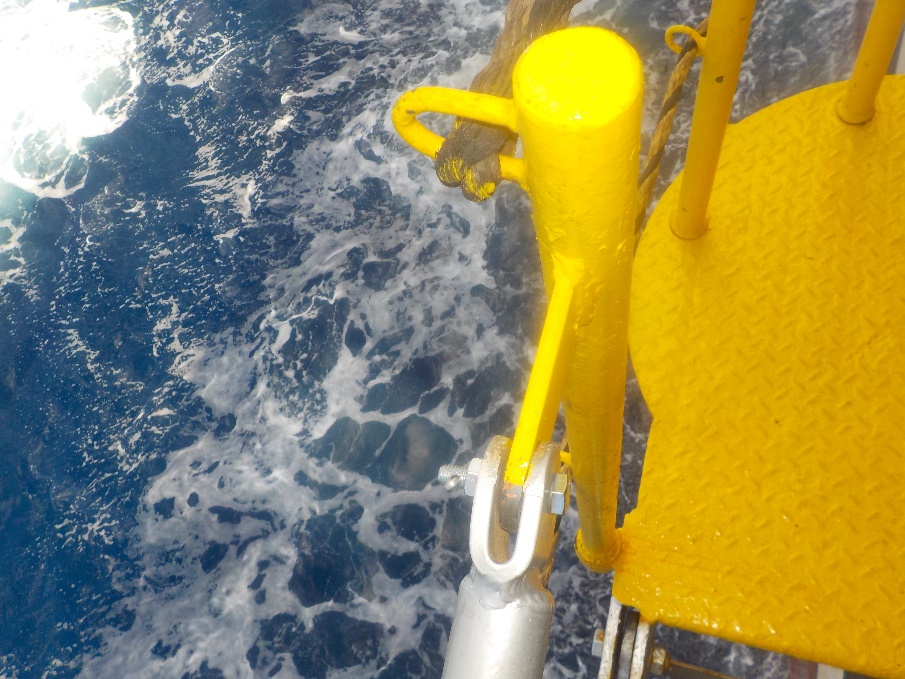 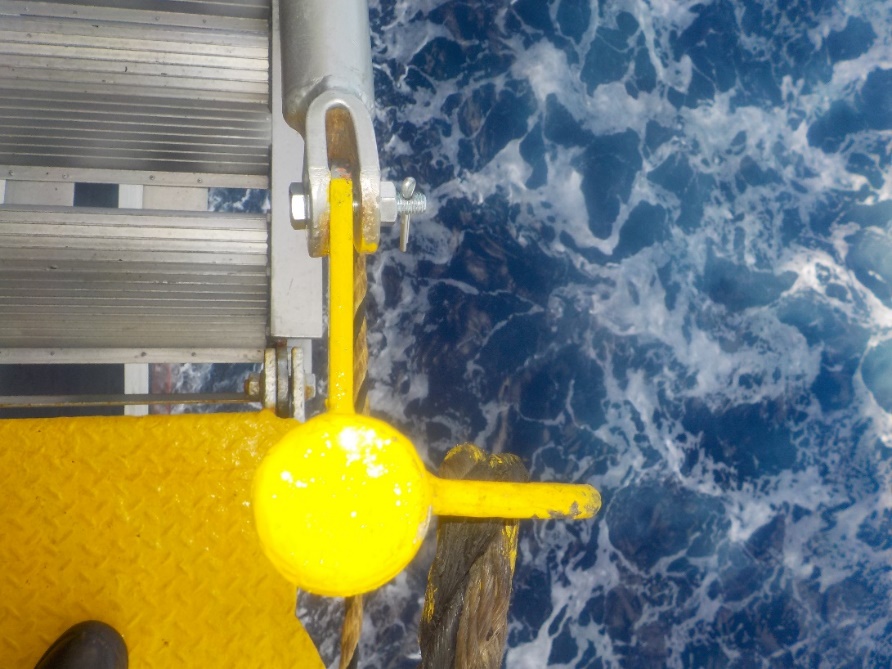 Combination ladder railing secured with nut and bolt.
MSC PAOLA Pilot Boarding Arrangement
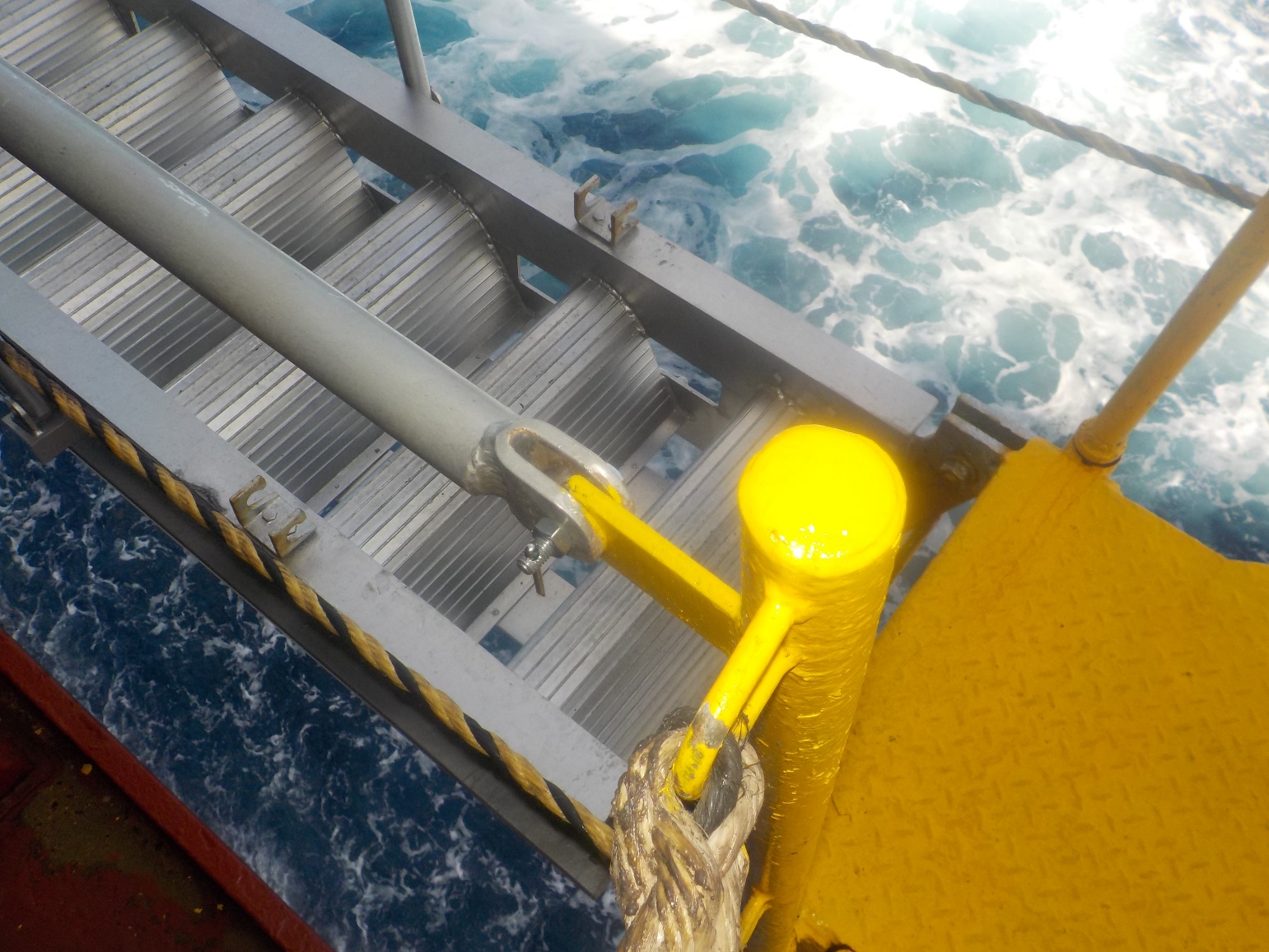 Combination ladder railing secured with nut and bolt.
MSC PAOLA Pilot Boarding Arrangement
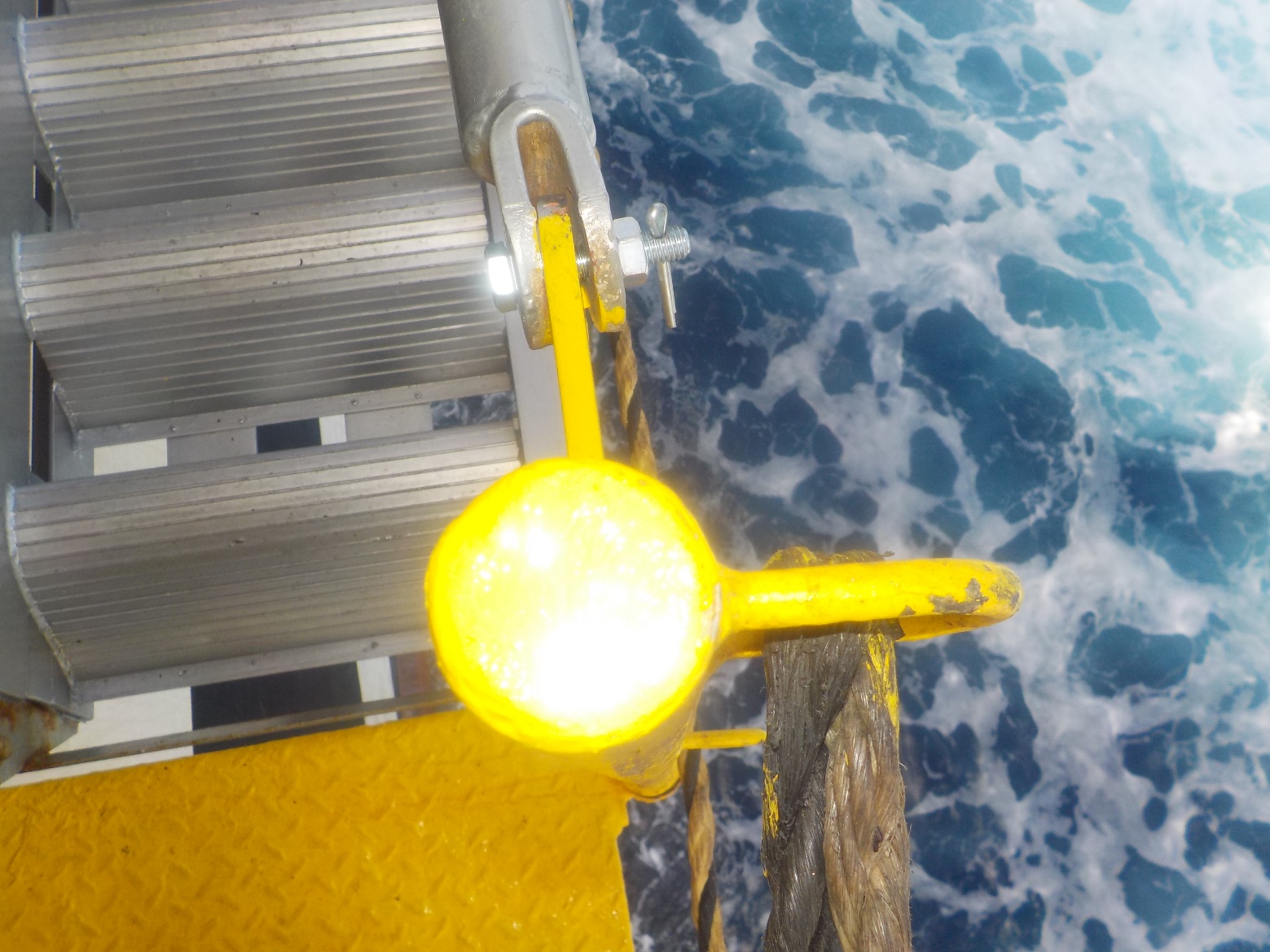 Combination ladder railing secured with nut and bolt.